Środki z budżetu państwa na zadania pomocy społecznej i wsparcie rodziny
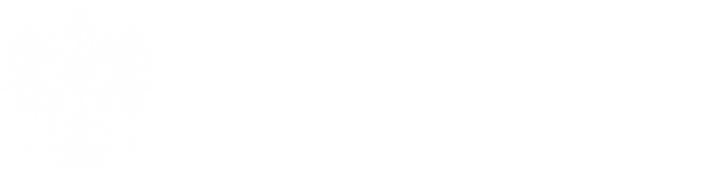 Środki przekazane  jednostkom samorządu terytorialnego na dział: pomoc społeczna i rodzina                                             w latach 2017-2019
POMOC SPOŁECZNA
2017 r.     388.960 tys. zł (w tym zadania zlecone 111.148,7 tys. zł – 28,6% wydatków ogółem)
2018 r.     328.773,2 tys. zł (w tym zadnia zlecone 66.497,4 tys. zł – 20,2% wydatków ogółem)
2019 r.     274.668,9 tys. zł (w tym zadania zlecone 84.186,8 tys. zł – 30,6% planowanych wydatków ogółem, stan na 30 kwietnia 2019 r. )
RODZINA 
2017 r.     2.106.493,4 tys. zł (w tym zadania zlecone 2.099.358,4 tys. zł – 99,7% wydatków ogółem)
2018 r.     2.112.508,4 tys. zł (w tym zadnia zlecone 2.105.053,0 tys. zł – 99,4% wydatków ogółem)
2019 r.     1.963.669,8 tys. zł (w tym zadania zlecone 84.186,8 tys. zł – 100,0% planowanych wydatków ogółem, stan na 30 kwietnia 2019 r. )
[Speaker Notes: 2018 r niższe wykonanie spowodowane jest zmniejszeniem się liczby osób korzystających z pomocy społecznej.  Dużo niższe wykonanie wydatków na pomoc społeczną do 2017 r. – w 2017 r. województwo kujawsko-pomorskie otrzymało środki na nawałnice w kwocie ponad 56 mln zł.]
Środki z budżetu państwa przekazane gminom                       na utrzymanie ośrodków pomocy społecznej                                     w latach 2017-2019
POMOC SPOŁECZNA
2017 r.     37.069,6 tys. zł  dofinansowanie                         na utrzymanie ośrodków pomocy społecznej,                       z tego:  2.395,6 tys. zł dodatki dla pracowników socjalnych za przeprowadzanie rodzinnych wywiadów środowiskowych poza siedzibą jednostki
2018 r.    36.688,1 tys. zł,   z tego: 2.727,8 tys. zł dodatki dla pracowników socjalnych 
2019 r.    33.993 tys. zł W 2019 r. z budżetu państwa dofinansowanie na 1 stanowisko pracy wynosi dla gmin:  miejskich  - 26.760 zł       miejsko-wiejskich 27.000 zł   i wiejskich 27.100 zł .
GMINY NIESPEŁNIAJĄCE ustawowego wymogu liczby pracowników socjalnych 
1 pracownik socjalny na 2000 mieszkańców lub 
1pracownik na nie więcej niż 50 rodzin i osób samotnie gospodarujących. 
22 gminy (15,2% ogólnej liczby gmin) -                              Łabiszyn, Mogilno, Świecie, Jeżewo, Złotniki Kujawskie, Ciechocinek, Chodecz, Lubień Kujawski, Lubraniec, Choceń, Czernikowo, Kowal G, Skrwilno, Wąbrzeźno M, Górzno, Bobrowo, Brodnica, Chełmża G, Łubianka, Łysomice, Osiek, Zławieś Wielka.
[Speaker Notes: Ośrodek pomocy społecznej zatrudnia pracowników socjalnych proporcjonalnie do liczby ludności gminy w stosunku jeden pracownik socjalny zatrudniony w pełnym wymiarze czasu pracy na 2000 mieszkańców lub proporcjonalnie do liczby rodzin i osób samotnie gospodarujących, objętych pracą socjalną w stosunku jeden pracownik socjalny zatrudniony w pełnym wymiarze czasu pracy na nie więcej niż 50 rodzin i osób samotnie gospodarujących.]
Liczba osób objętych pomocą społeczną                        w latach 2015 i 2018 - wybrane formy pomocy
Zatrudnienie w ośrodkach pomocy społecznej                        i średnia płaca pracowników socjalnych
Zatrudnienie, w przeliczeniu na pełne etaty
Średnia płaca pracowników socjalnych                            z wyłączeniem nagród i wypłat o charakterze jednorazowym
Średnia płaca w wybranych jednostkach organizacyjnych pomocy społecznej (z wyłączeniem wynagrodzeń dyrektorów                                    i kierowników)
[Speaker Notes: Pracownicy jednostek organizacyjnych pomocy społecznej są pracownikami samorządowymi – kwalifikacje i wynagrodzenia określa Rozporządzenie RM w sprawie wynagradzania pracowników samorządowych (Dz.U. z 2018, poz. 936)]
Środki z budżetu państwa przekazane jednostkom samorządu terytorialnego na obsługę programów rządowych                                          w latach 2016-2018
Rodzina 500+
Zatrudnienie i średnie wynagrodzenie 
W 2018 r. zadanie realizowało 617 osób,                        w tym: 
zatrudnionych na umowę o pracę w przeliczeniu na pełne etaty 311,68 (średnie wynagrodzenie  brutto 3.842,30 zł)
Umowę cywilno – prawną 8,25 etatu (średnie wynagrodzenie brutto 1.316,99 zł;
Zatrudnienie na umowę o pracę i umowę cywilno prawną otrzymujący wyłącznie dodatek 90,67 etatu (średni dodatek                   727,86 zł )
Środki z budżetu państwa przekazane jednostkom samorządu terytorialnego na obsługę programów rządowych                                          w latach 2016-2018
Świadczenia Rodzinne, Fundusz Alimentacyjny, Zasiłek dla opiekuna osoby dorosłej
Zatrudnienie i średnie wynagrodzenie (bez nagród i wypłat jednorazowych)
Środki z budżetu państwa przekazane jednostkom samorządu terytorialnego na obsługę programów rządowych w 2018
Zatrudnienie i średnie wynagrodzenie 
W 2018 r. zadanie realizowało 831 osób,                      w tym:
Zatrudnionych na umowę o pracę                        39,59 etatu (średnie wynagrodzenie                  brutto 3.987,72 zł);
Umowy cywilno –prawne 56 etatów (średnie wynagrodzenie 2.087,61 zł)
Otrzymujących wyłącznie dodatek 584 osoby średni dodatek  829,39 zł
Dobry Start 
Program realizowany od 2018 r. 
W 2018 r. na koszty obsługi przekazano do gmin 2.406, 3 tys. zł
Gminy wydatkowały 2.366,8 tys. zł 
Do budżetu państwa zwrócono                       39,5 tys. zł
Środki z budżetu państwa przekazane jednostkom samorządu terytorialnego na obsługę programów rządowych w latach 2016-2018
„Za życiem” 
Program realizowany od 2017 r.                         Z tytułu urodzenia się żywego dziecka, u którego zdiagnozowano ciężkie i nieodwracalne upośledzenie albo nieuleczalną chorobę zagrażającą życiu, które powstały                       w prenatalnym okresie rozwoju dziecka lub w czasie porodu przysługuje jednorazowe świadczenie w wysokości 4000 zł.
Na obsługę zadania przekazano:
2017 r.   28,9 tys. zł 
2018 r.   16,6 tys. zł 
Koszty obsługi zadania wynoszą 3% otrzymanej dotacji na jednorazowe świadczenie (120 zł od wypłaconego świadczenia)
Asystent Rodziny – zadanie własne gminy dofinansowane z budżetu państwa
Dotacje z budżetu państwa na dofinansowanie zatrudnienia asystentów rodziny i koordynatorów rodzinnej pieczy zastępczej
2017 r.  2.608,5 tys. zł                                                       2018 r.  3.804,8 tys. zł 
Środki z Funduszu Pracy na wynagrodzenia asystentów rodziny 
2017 r.  2.602,1 tys. zł                                                           2018 r.  1.024,1 tys. zł 
W 2017 r. dofinansowanie wyniosło 58,4 % 
W 2018 r. dofinansowanie wyniosło 50,9 %
Liczba asystentów rodziny  i koordynatorów rodzinnej pieczy zastępczej
2017 r.     241 asystent rodziny, 69 koordynator
2018 r.     246 asystent rodziny, 67 koordynator
Liczba rodzin objęta pomocą asystenta 
2017 r.    2.261
2018 r.    2.185
Dziękuję za uwagę